TITLE OF YOUR SLIDE HERE

List your authors here

List author affiliation here
Your Honors Program Logo should go here

Ask mentor for appropriate logo.
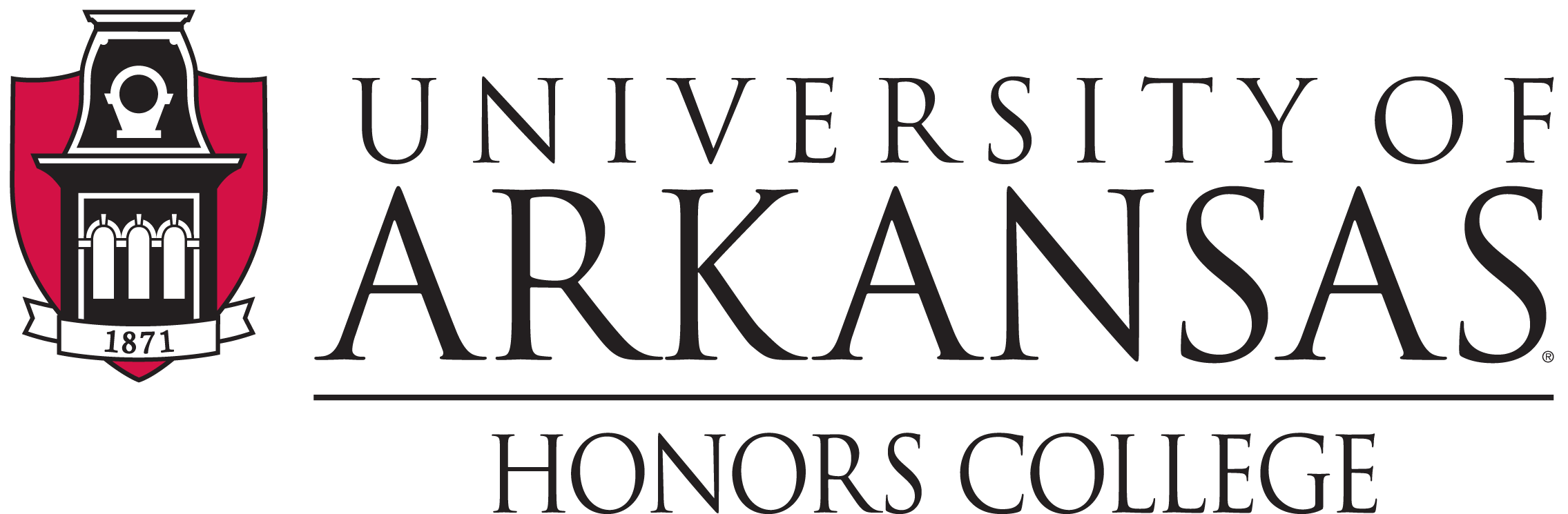 You might want to start your results in a simple paragraph and then separate different results with subheaders like this.

Subheader One

This describes your first result. Make sure you reference any tables or figures.






Subheader Two

Follow the same pattern here.




	.



List your conclusions here











List your references here.

You decide the length of each section
RESULTS
Figure 1 Make sure each figure has a title
Lay out 
Most posters start with an introduction that provides
Summary of the problem/topic being addressed
Why it’s important
What you plan to present on this poster

The length of this introduction can vary. Work with your mentor on relevant size of each section of your poster

IMPORTANT: HONORS ALLOWS FOR MINIMAL COLOR. PLEASE ENSURE MOST OF YOUR BACKGROUND IS WHITE. 









You might want to highlight your objective so it is easy fo find







Here is where you would describe your methods and explain your tables and figures if they are related to your methods











	at the end of the tour.
Introduction
Objective
Table 1: Make sure each table has a title
CONCLUSIONS
REFERENCES
Methods
Figure 2: Make sure each figure has a title
Can add additional logo here or make column longer
Can add additional logo here or make column longer
This research was funded in part by a grant from the Honors College